LA DECLARATION  D ACCIDENT
Commission licences
Comité de BasketBall du Maine-et-Loire
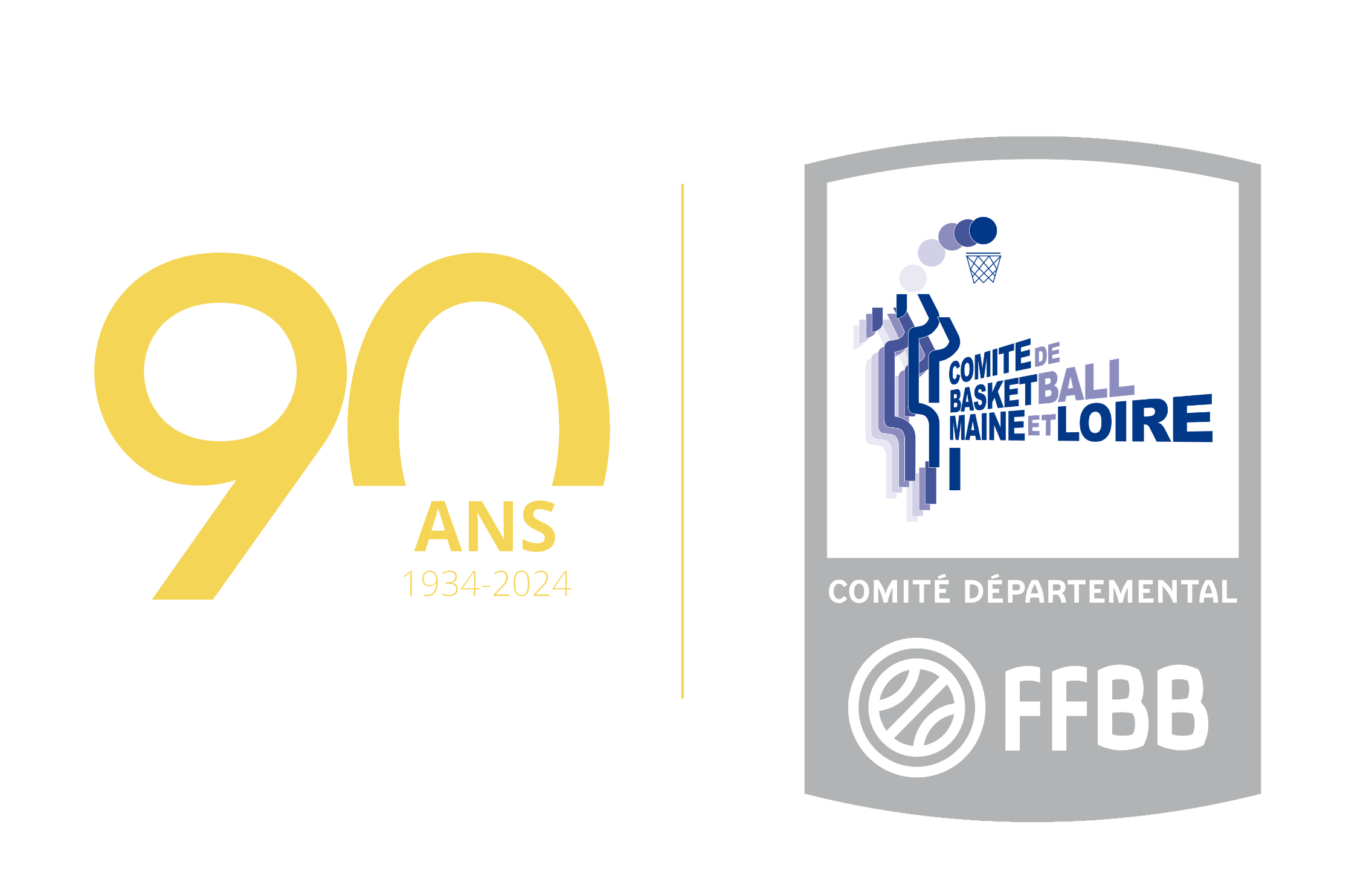 En cas d’incident ou de blessure sur une rencontre ou lors d’un entrainement, il est fortement recommandé de faire une déclaration d’accident.

Même si la blessure ou l’accident vous parait peut important. Il arrive parfois que la doubleur se réveille plus tard et/ou que des complications arrivent plus tard.

La déclaration d’accident est uniquement possible si le licencié à souscrit l’assurance FFBB

La déclaration d’accident doit se faire dans les 15 jours qui ont suivi l’accident ou la blessure, passé ce délai il ne sera plus possible de faire la déclaration
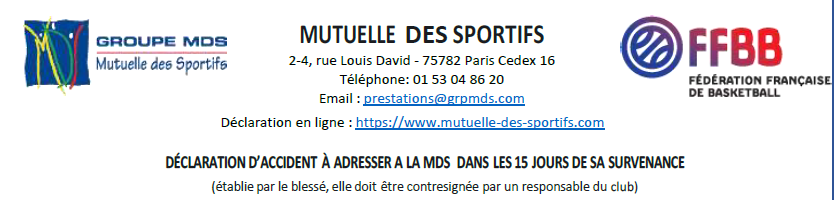 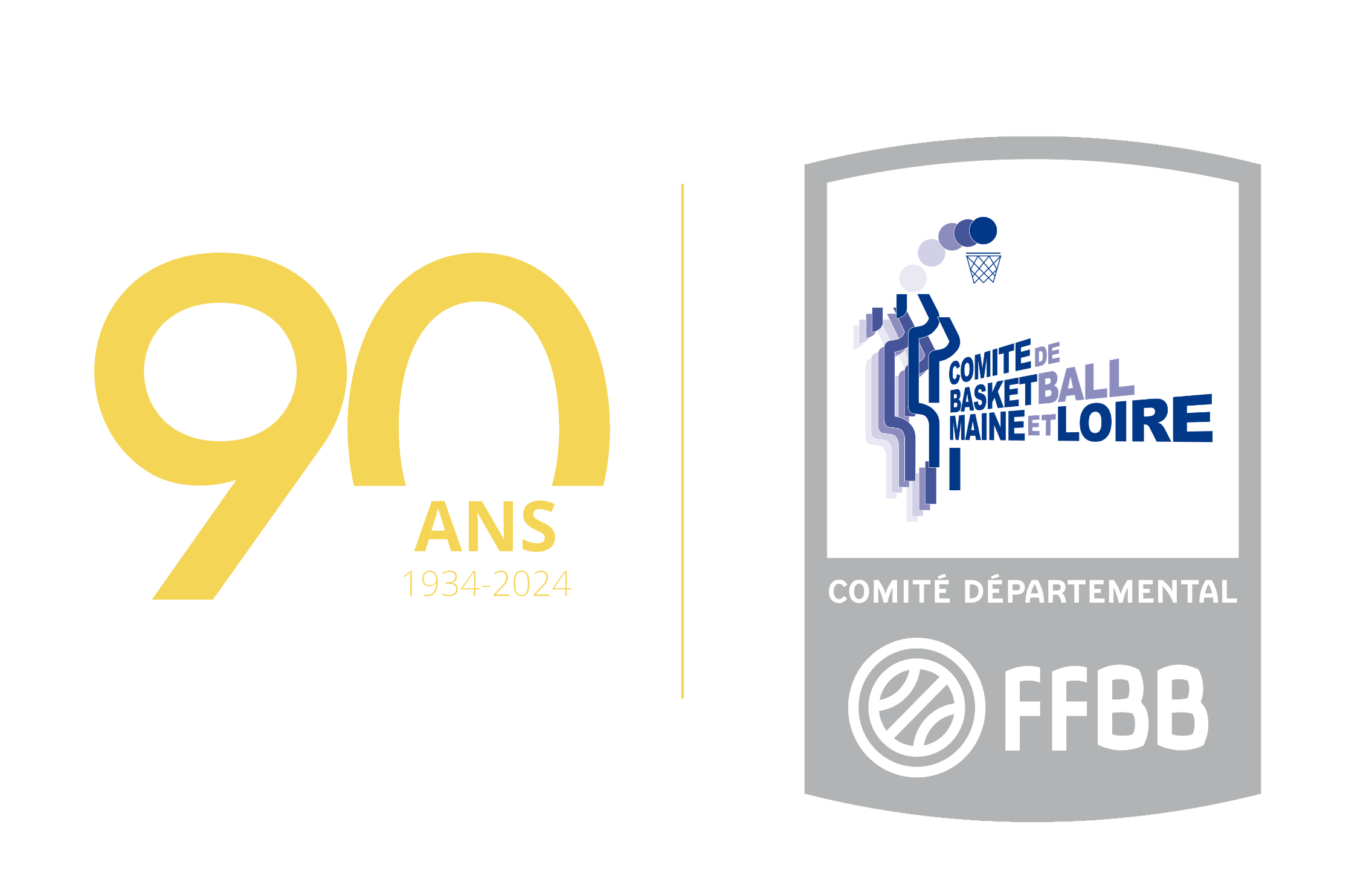 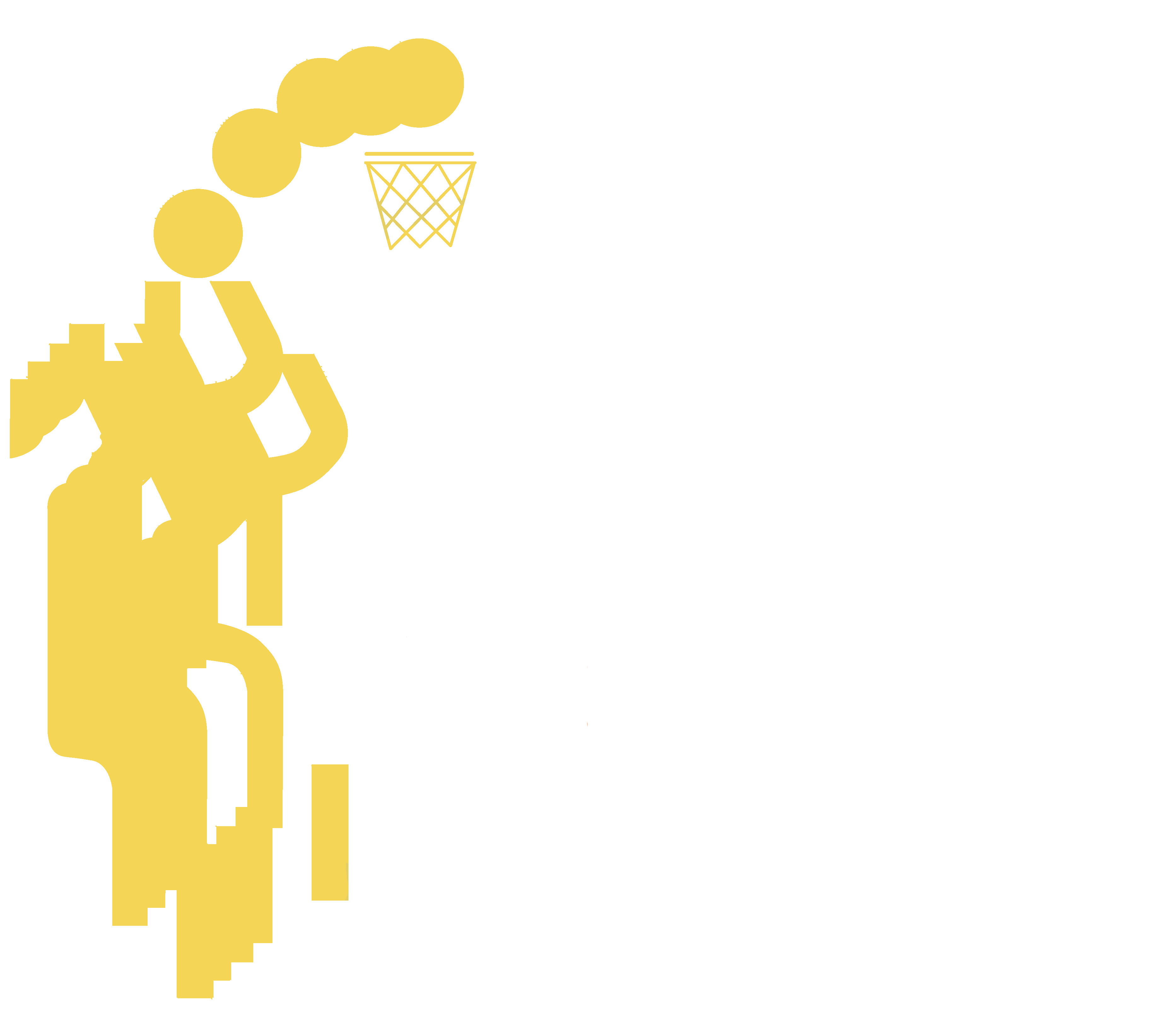 Pour faire la déclaration d’accident, le licencié ou le responsable du club doit se rendre sur la site de la FFBB https://www.ffbb.com/ffbb/dirigeants/gerer/assurances

Rubrique Assurance –

Vous avez deux possibilités :

Soit depuis l’application mobile : https://sinistres.mutuelle-des-sportifs.com

Soit en téléchargeant le document version papier
 https://www.ffbb.com/sites/default/files/2022_da_ff_basket_v4.pdf
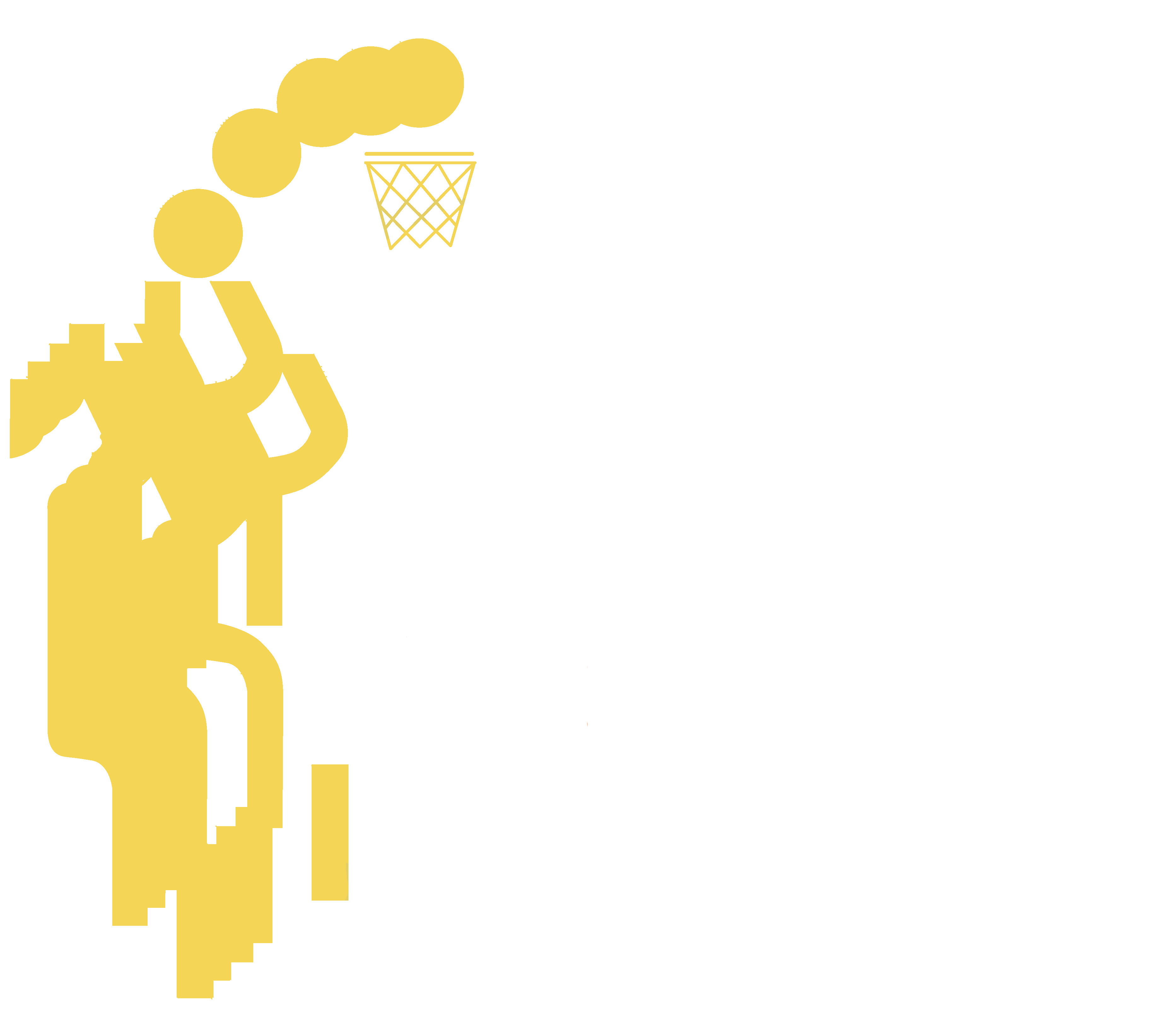 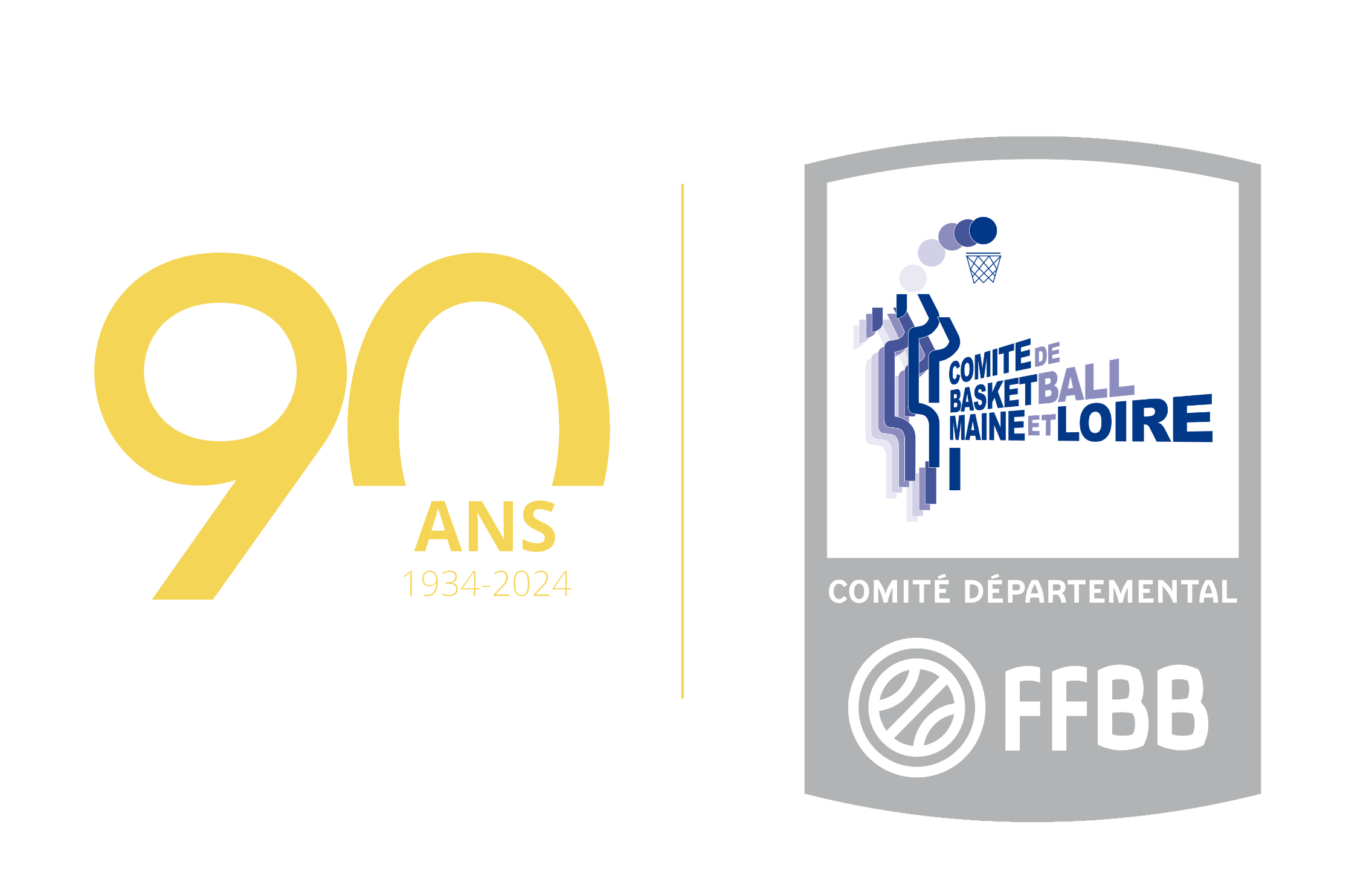 Pour toutes interrogations, renseignements sur les garanties du contrat vous pouvez contacter la Mutuelle des Sportifs (MDS) au 01 53 04 86 15 ou 01 53 04 86 86 
Email : garine.y@grpmds.com / contact@grpmds.com

En cas d’accident :  01 53 04 86 20 
Email : prestations@grpmds.com

La FFBB au 01 53 04 86 15 ou 01 53 94 26 91

Ne pas hésiter à consulter la page ASSURANCE de la FFBB vous y trouverez pleins d’autres informations
https://www.ffbb.com/ffbb/dirigeants/gerer/assurances
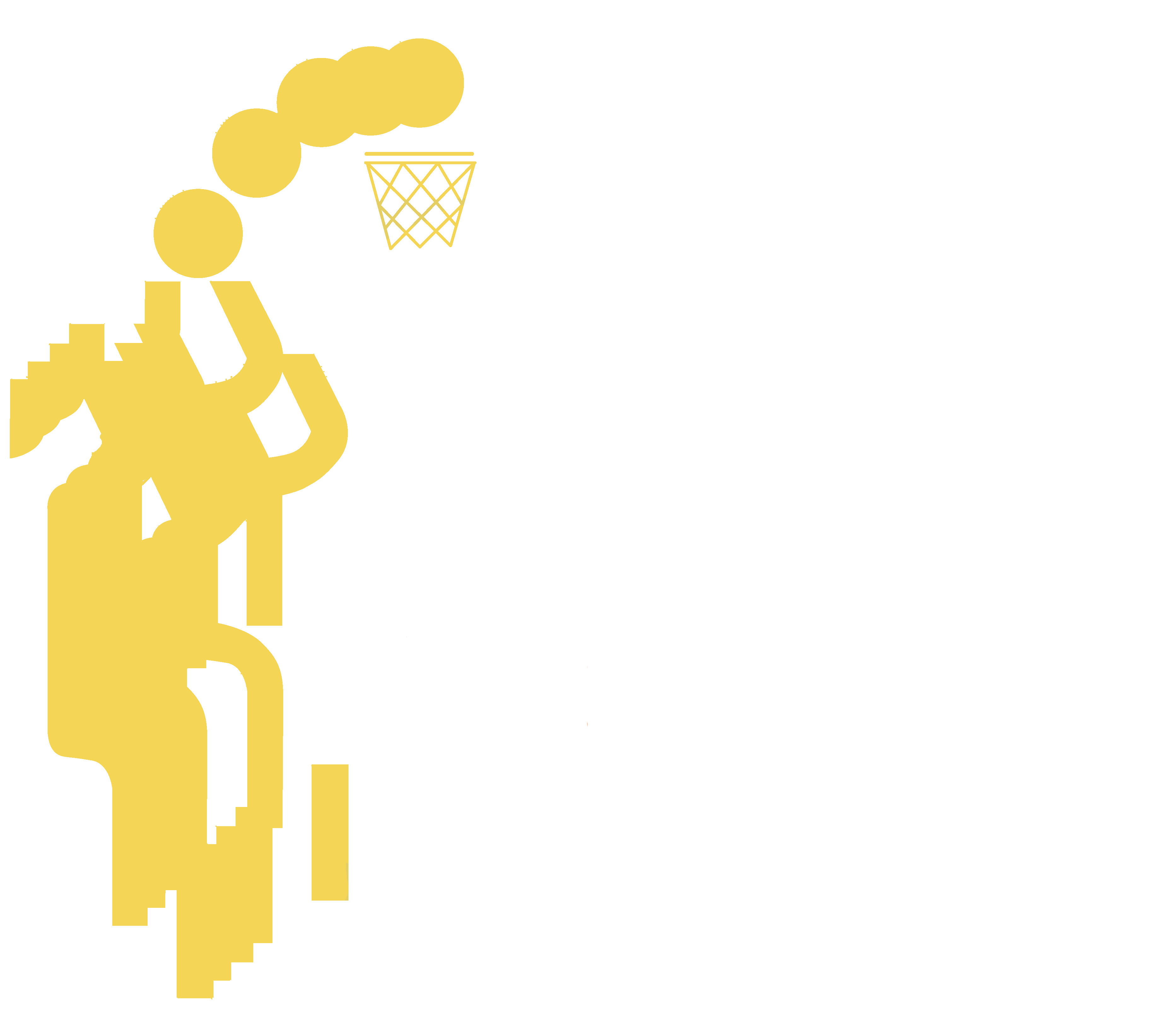 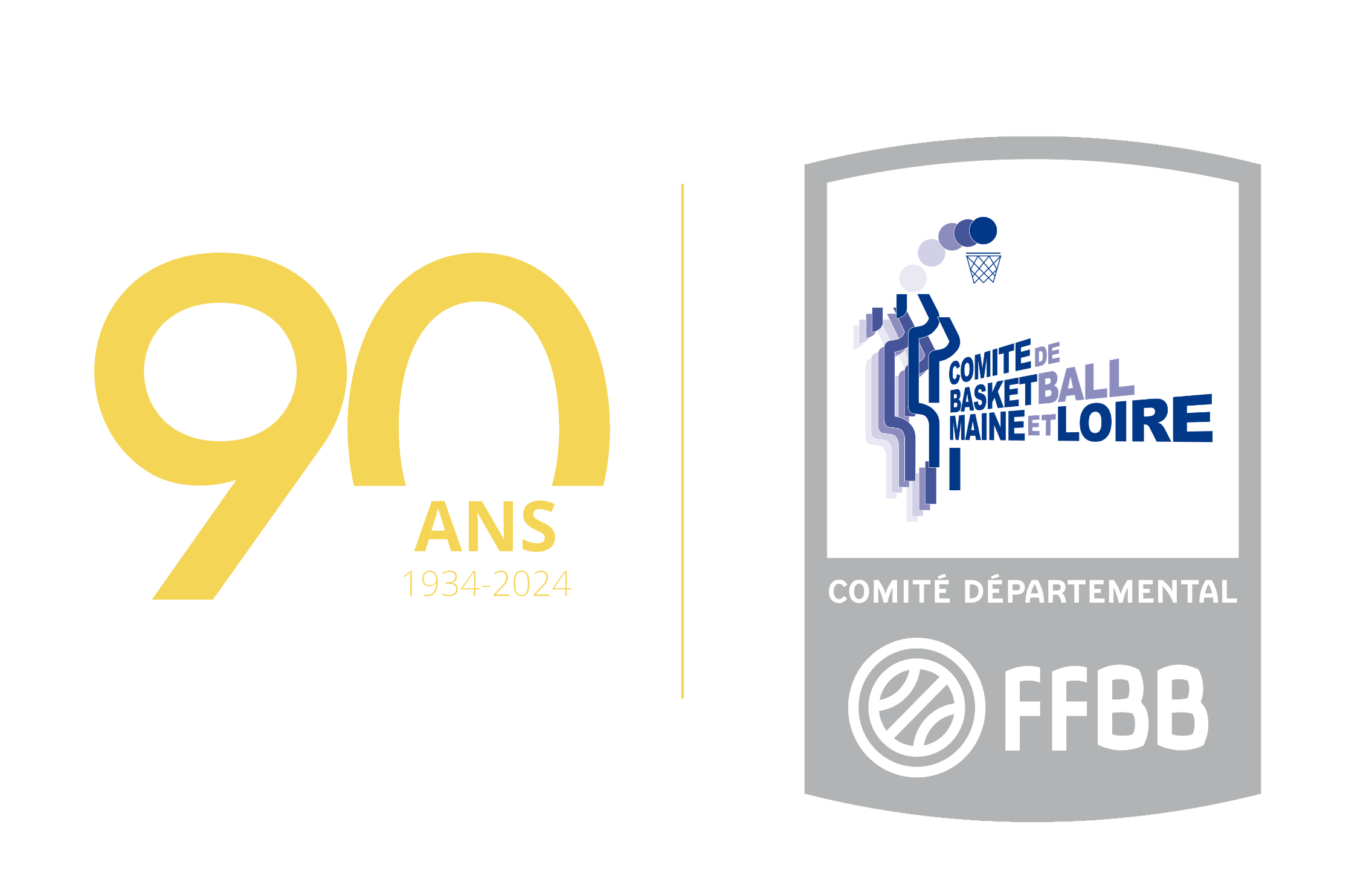 LA DECLARATION D ACCIDENT
Commission qualification
licence@basketball49.fr 
Comité de BasketBall du Maine-et-Loire
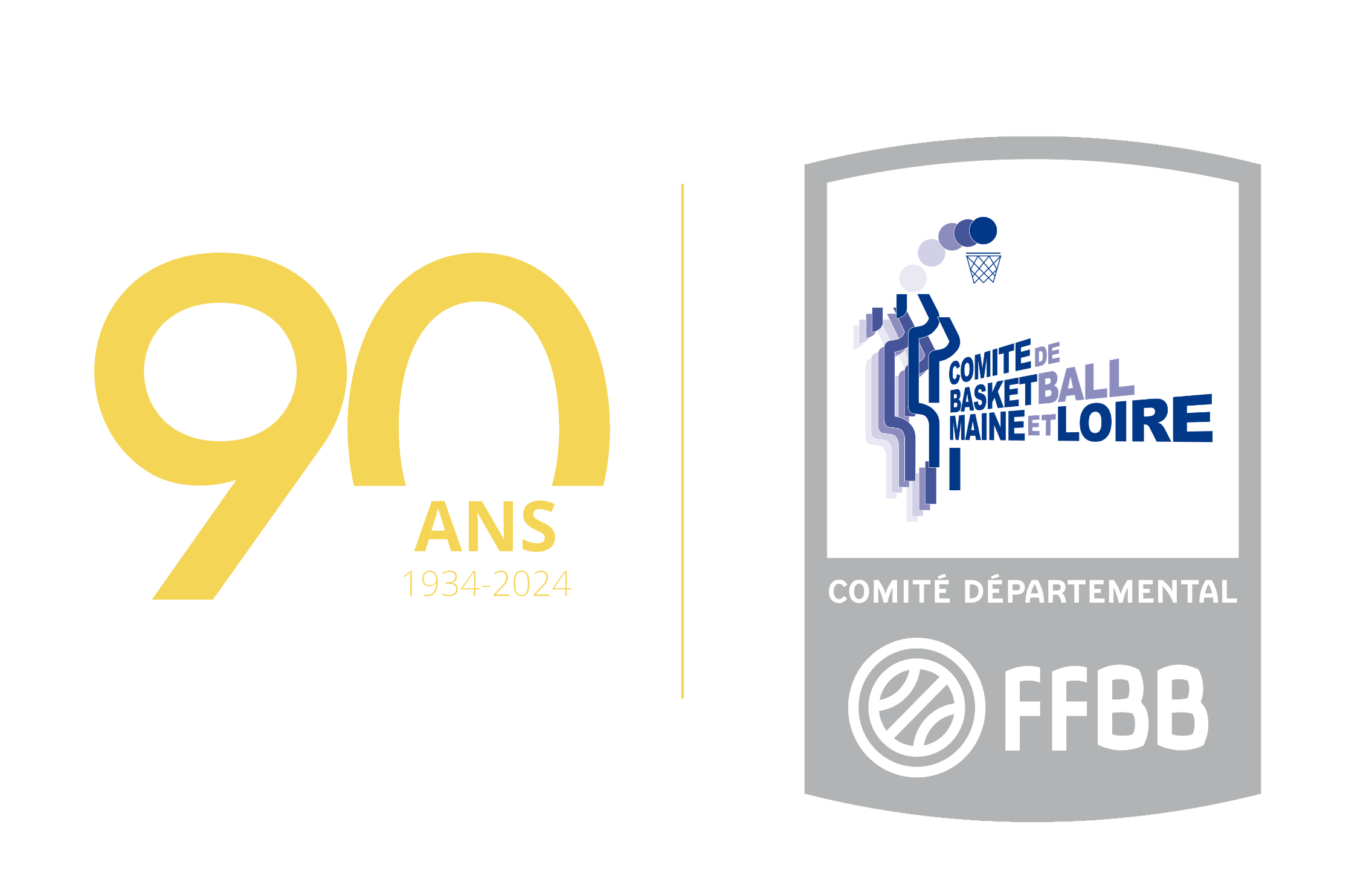